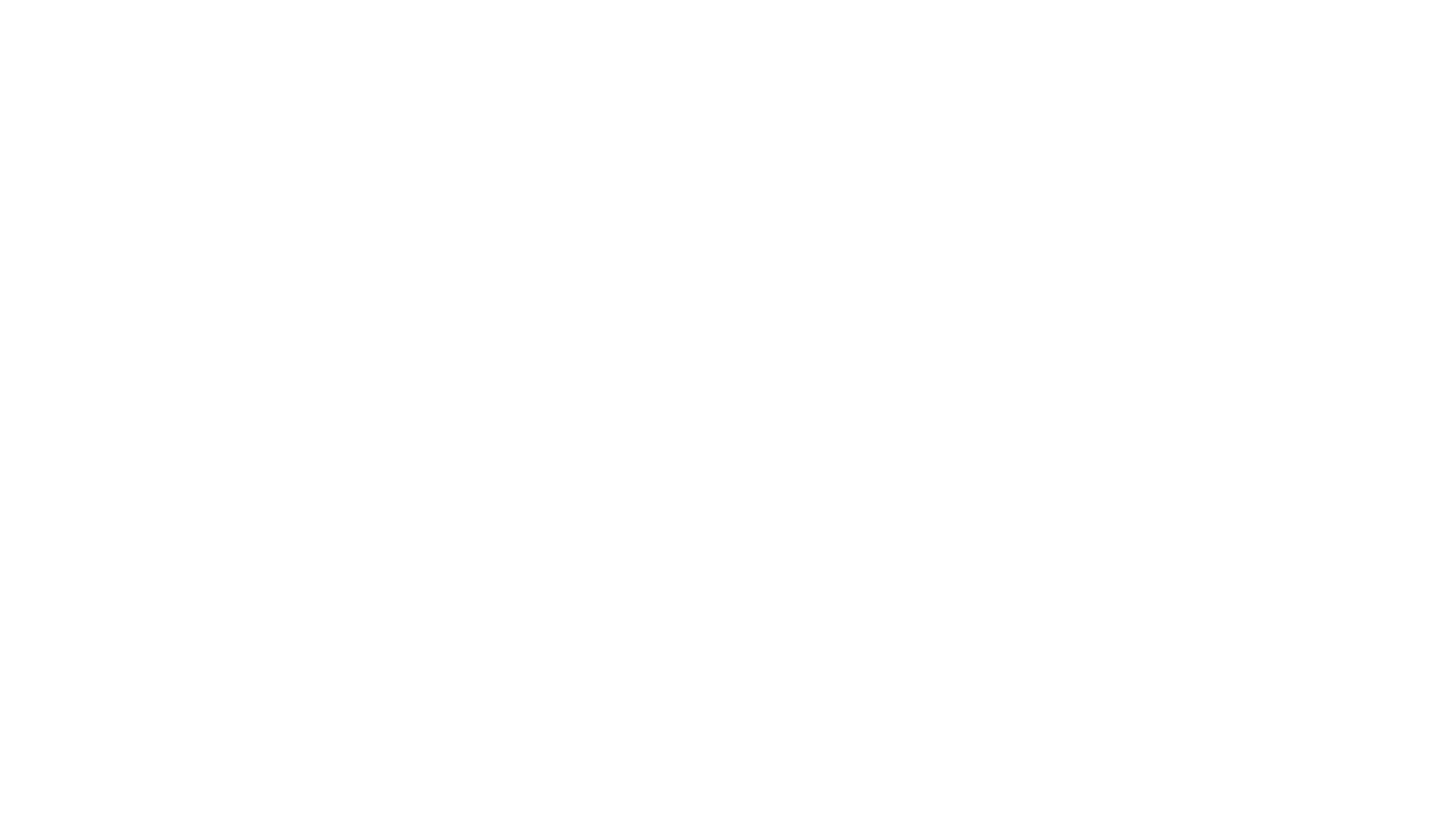 Characteristics of Inversive Literature
English 122